Logging into Envision Math
Website
Go to: https://www.pearsonrealize.com/index.html#/
Or use the app shortcut:
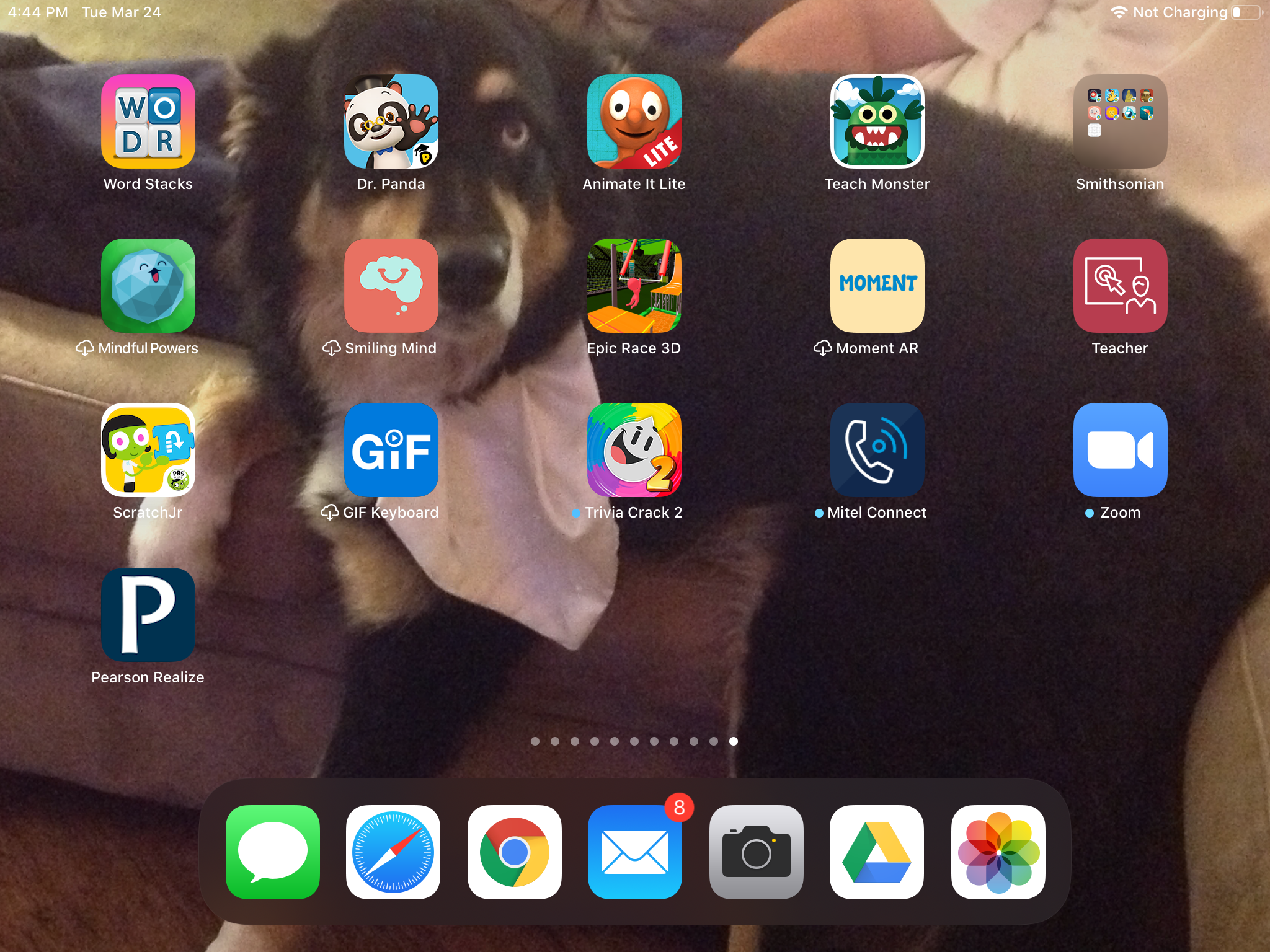 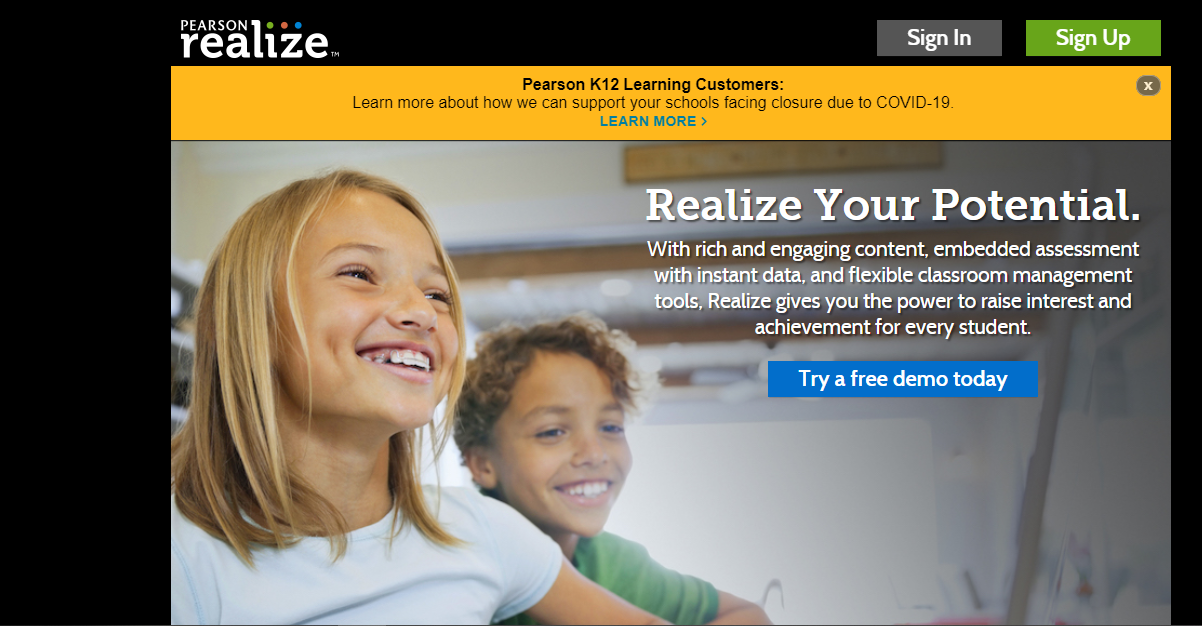 Enter the student’s username and password
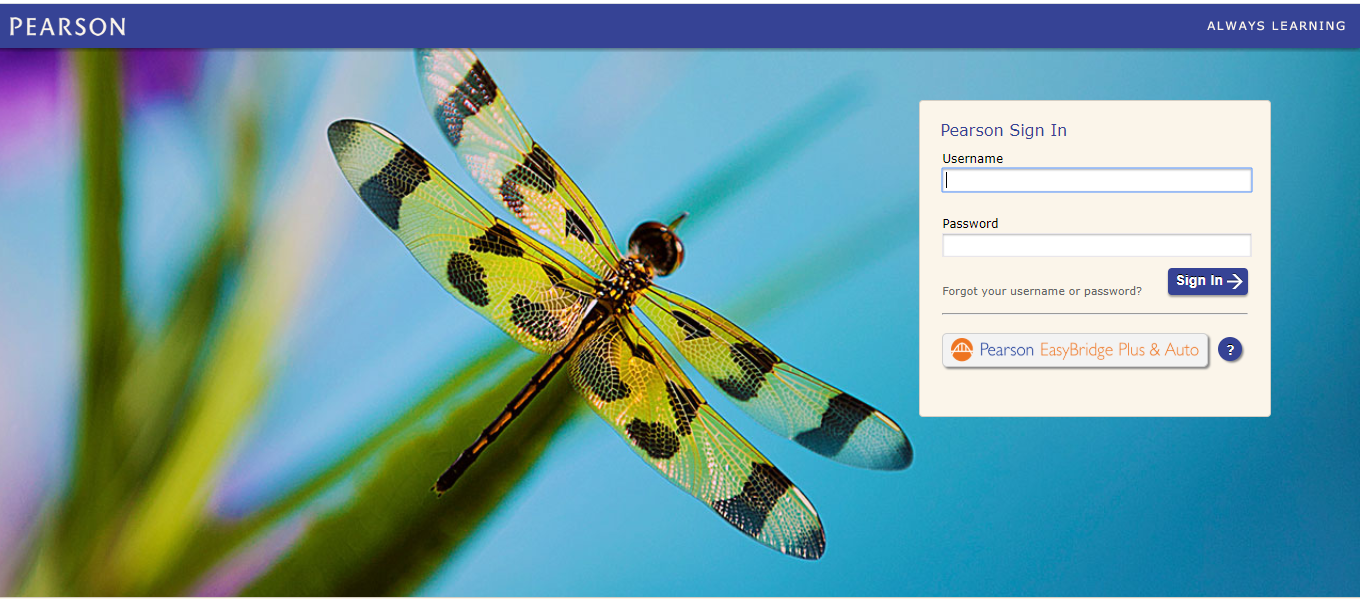 Set up
You will have to set up his/her personalization.
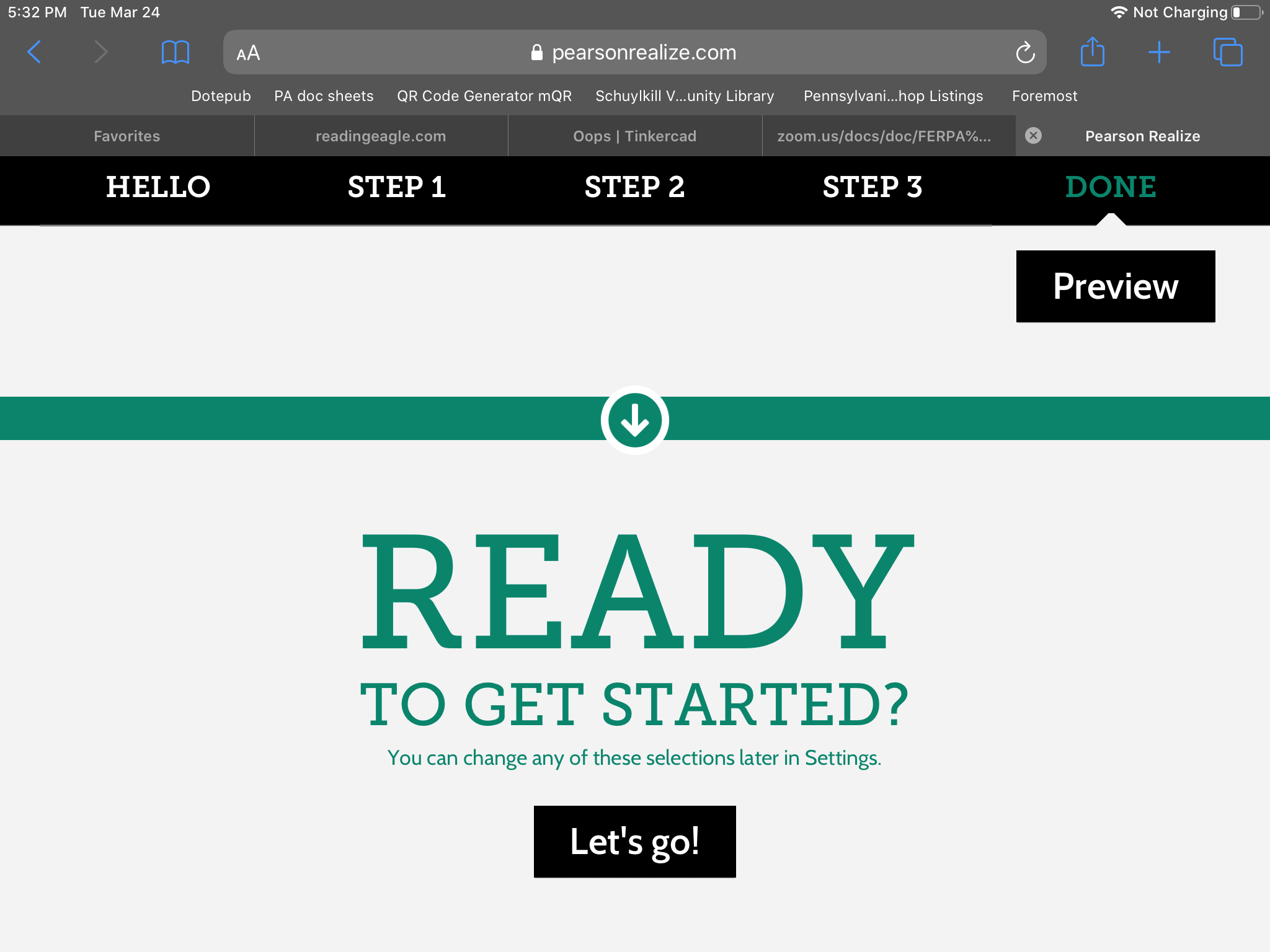 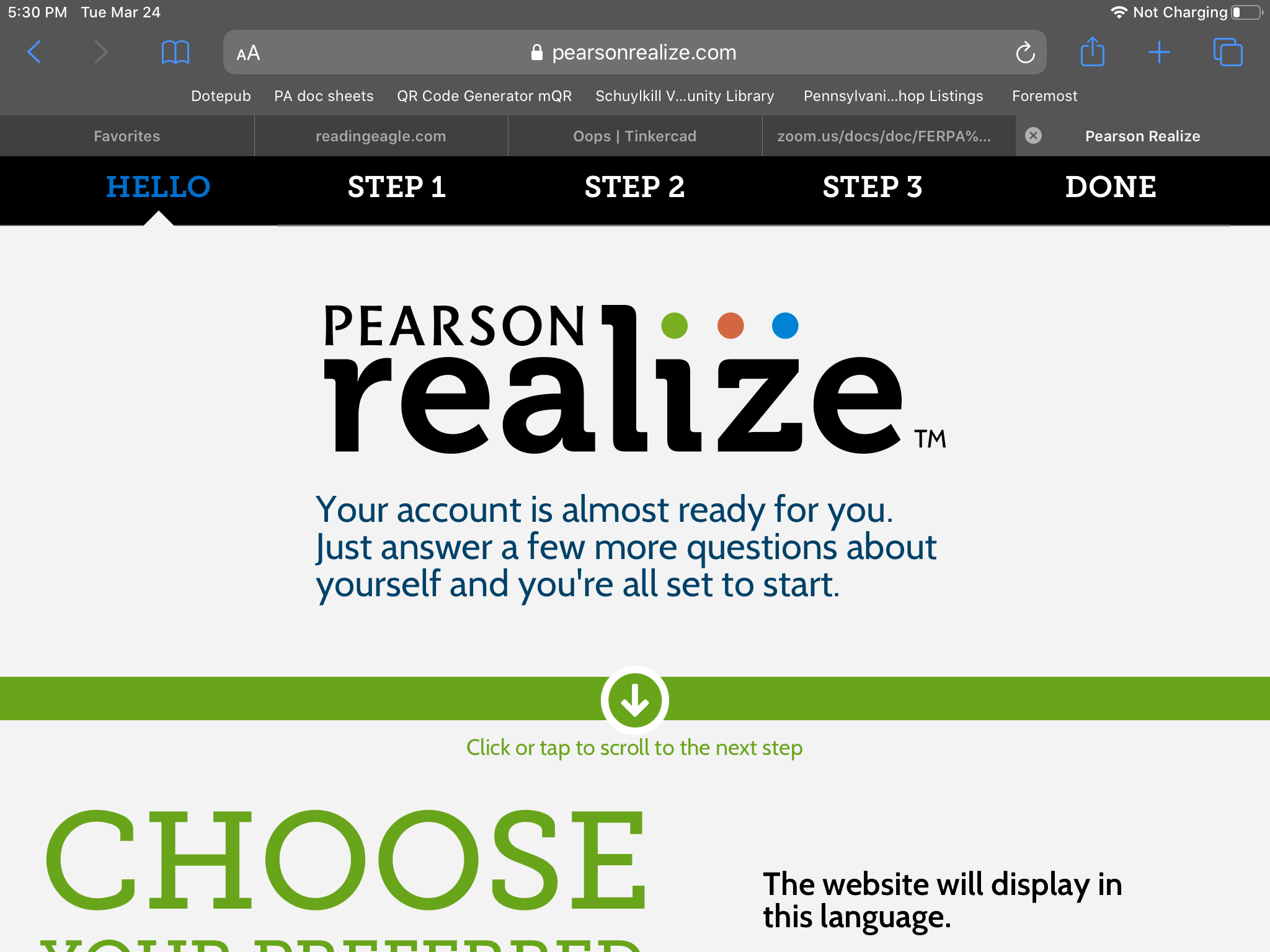 He/she can choose an icon and background image. Then scroll to the bottom and tap “Let’s Go!”
Tap Classes
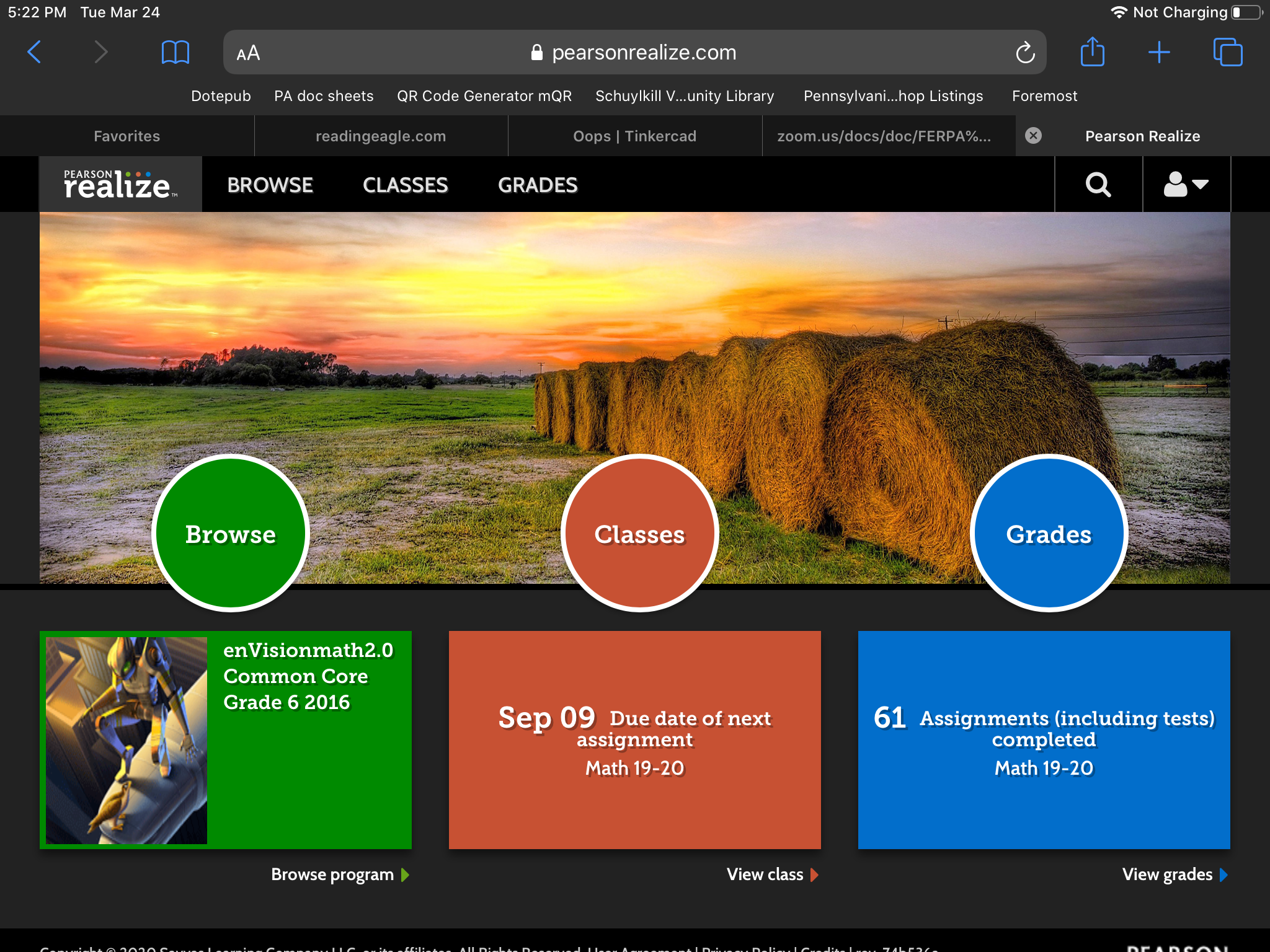 Use Classes to return to this screen
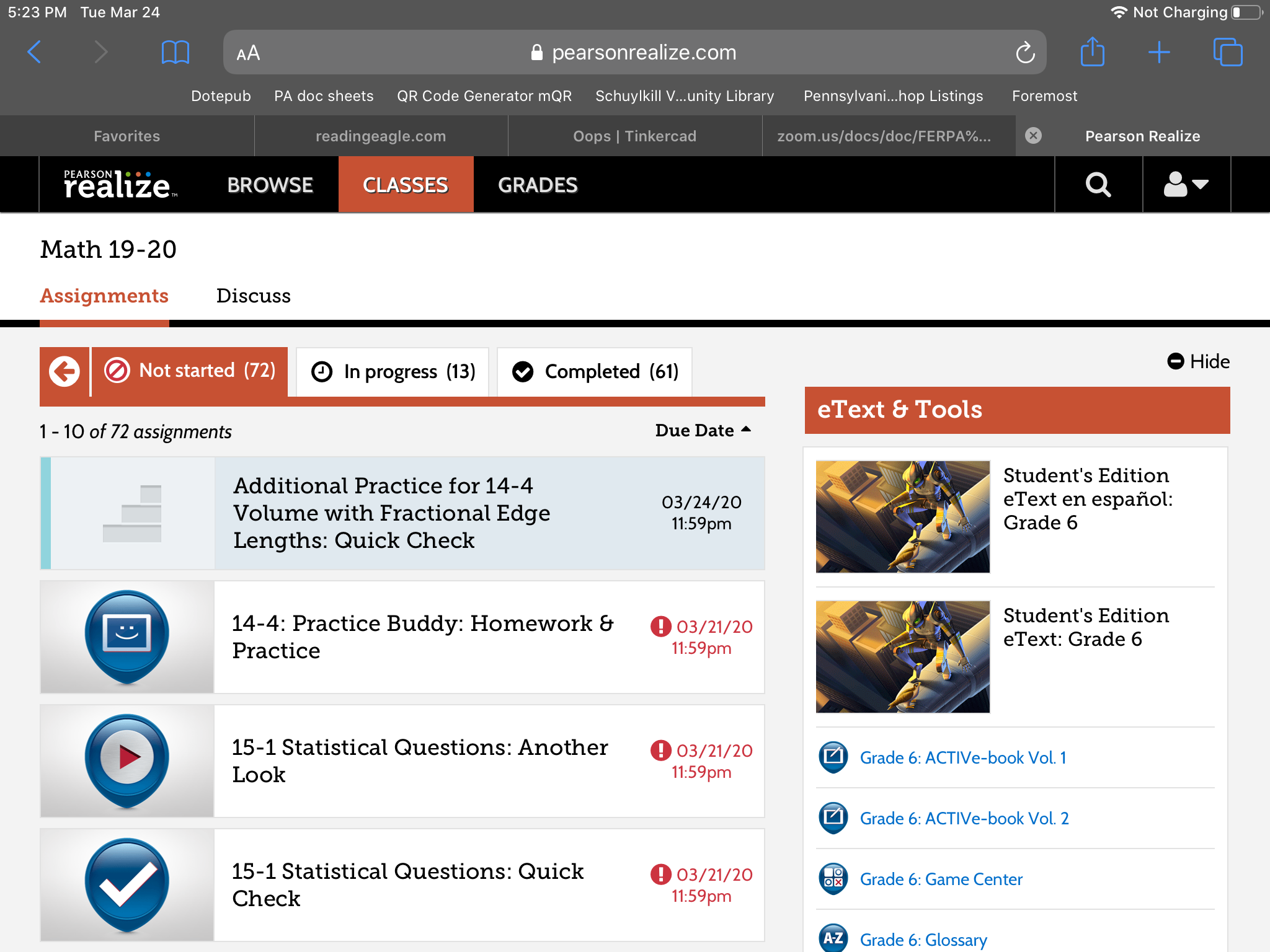